July 2019
Discussion on Multi-band operation
Date: 2019-7-17
Authors:
Slide 1
Ryuichi Hirata(Sony Corporation), et al.
July 2019
Introduction
Multi-band/channel aggregation, one of the operation types of multi-band/channel operation, has potential to increase throughput.
Other types of operations which are discussed in TGbe are multi-band full duplex, data/control separation and steering/load balancing, but this contribution focuses on multi-band/channel aggregation.

This contribution provides our observations on potential QoS issues which could occur in multi-band/channel aggregation.
Slide 2
Ryuichi Hirata(Sony Corporation), et al.
July 2019
Multi-band/channel aggregation
Simultaneous different data transmission over multiple bands/channels
Multi-channel aggregation
Aggregation
Link 1
(e.g. ChA@5GHz)
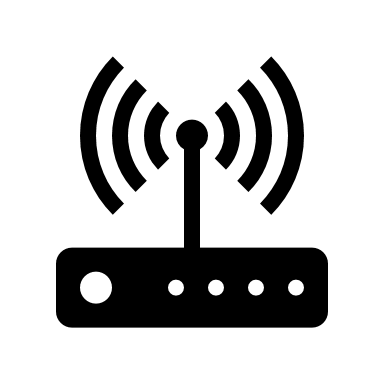 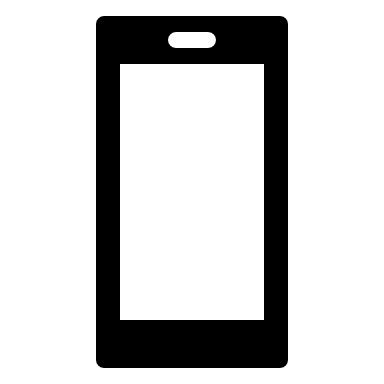 Link 2
(e.g. ChB@5GHz)
STA
AP
Data1
Data2
Data1
Data2
Multi-band aggregation
Aggregation
Link 1
(e.g. ChC@6GHz)
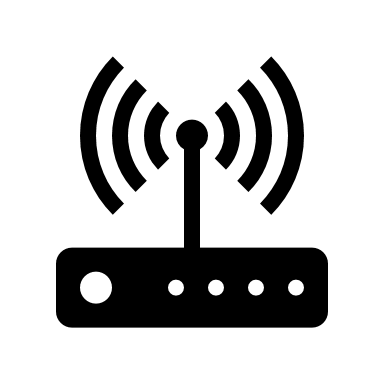 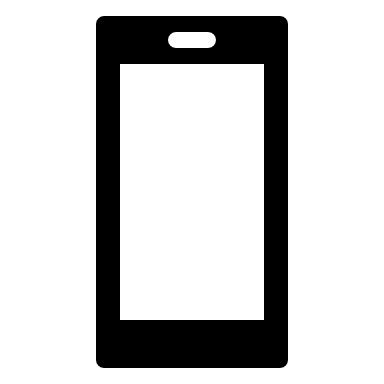 Link 2
(e.g. ChB@5GHz)
STA
AP
Slide 3
Ryuichi Hirata(Sony Corporation), et al.
July 2019
Potential QoS Issues
Nonsequential order of MPDU reception.
due to difference of transmission timing and frame length between links 

Unnecessary retransmission.
due to difference of channel quality between links 

Reception failure due to self interference.
due to leakage to adjacent channel
Slide 4
Ryuichi Hirata(Sony Corporation), et al.
July 2019
Details on Issue 1 and Potential Solution
Transmission timing between links would be different if a STA performs channel access independently on each link. Furthermore, frame length between links would be different.

Observation
The STA could receive frames in nonsequential sequence number order(including reverse order).
The STA receives data#2 before data#1 due to difference of frame length between links.
The STA receives data#4 before data#3 due to difference of transmission timing between links.
If the STA manages orders of received data on multiple links independently, the STA would send data to its upper layer in nonsequential order. This would require reordering mechanism to the upper layer.

Proposal
IEEE 802.11be should include  mechanism to maintain nonsequential sequence number order, e.g. control common reordering buffer over all links.
AP@link1
Data#1
Data#3
AP@link2
Data#2
Data#4
STA@link1
STA@link2
Slide 5
Ryuichi Hirata(Sony Corporation), et al.
July 2019
Details on Issue 2 and Potential Solution
Channel quality are different between links because each link uses different band/channel.

Observations
If Block Ack on link1 contains acknowledgement for only data#1 and an AP fails to receive Block Ack on link1, the AP will recognize data#1 is not received at a STA and try to retransmit while the STA receives data#1 correctly.
It should be more reliable that one Block Ack contains acknowledgements for all received data over all links. Furthermore, it could improve redundancy that the STA transmits multiple Block Ack on one or more links.

Proposal
IEEE 802.11be should include mechanism to transmit Block Ack which contains acknowledgements for all received data over all links.
IEEE 802.11be should include mechanism to transmit Block Ack on one or more links.
AP@link1
Data#1
AP@link2
Data#2
STA@link1
BA
STA@link2
BA
Slide 6
Ryuichi Hirata(Sony Corporation), et al.
July 2019
Details on Issue 3 and Potential Solution
AP@link1
The closer channels links use, the stronger leakage to adjacent channel the links see.

Observations
While an AP are transmitting on link1, the AP would receive the transmission as interference on link2.
An STA could transmit a frame on link2. Then, the AP would fail to receive the frame due to interference from link1. Therefore, the STA should not transmit frame while the AP are transmitting.

Proposal
IEEE 802.11be should include mechanism to synchronize transmission timing between links for multi-band/channel aggregation.
IEEE 802.11be should include mechanism not to transmit frame, especially control/management frame, while recipient are transmitting.
Data#1
AP@link2
Data#2
STA@link1
BA
STA@link2
BA
Slide 7
Ryuichi Hirata(Sony Corporation), et al.
May 2019
Conclusion
Multi-band/channel aggregation has some potential QoS issues.

To solve potential QoS issues, IEEE 802.11be should include
mechanism to maintain nonsequential sequence number order, e.g. control common reordering buffer over all links.
mechanism to transmit Block Ack which contains acknowledgements for all received data over all links
mechanism to transmit Block Ack on one or more links.
mechanism to synchronize transmission timing between links for multi-band/channel aggregation.
mechanism not to transmit frame, especially control/management frame, while recipient are transmitting.
Slide 8
Ryuichi Hirata(Sony Corporation), et al.